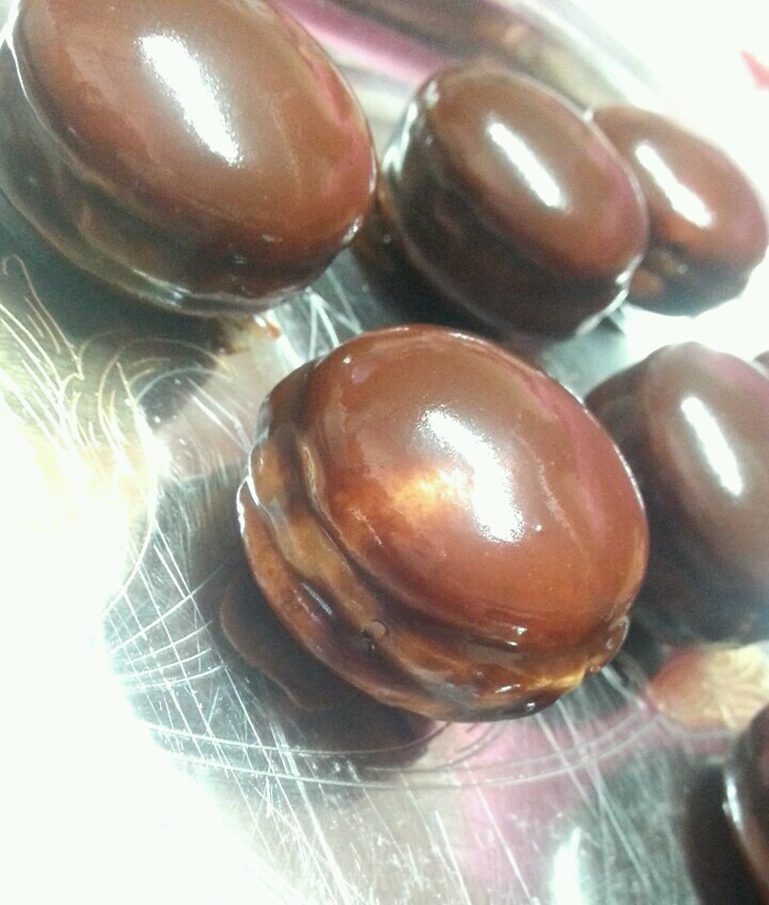 Bananenkekse mit Schokolade
Kaja Baler
Wir brauchen
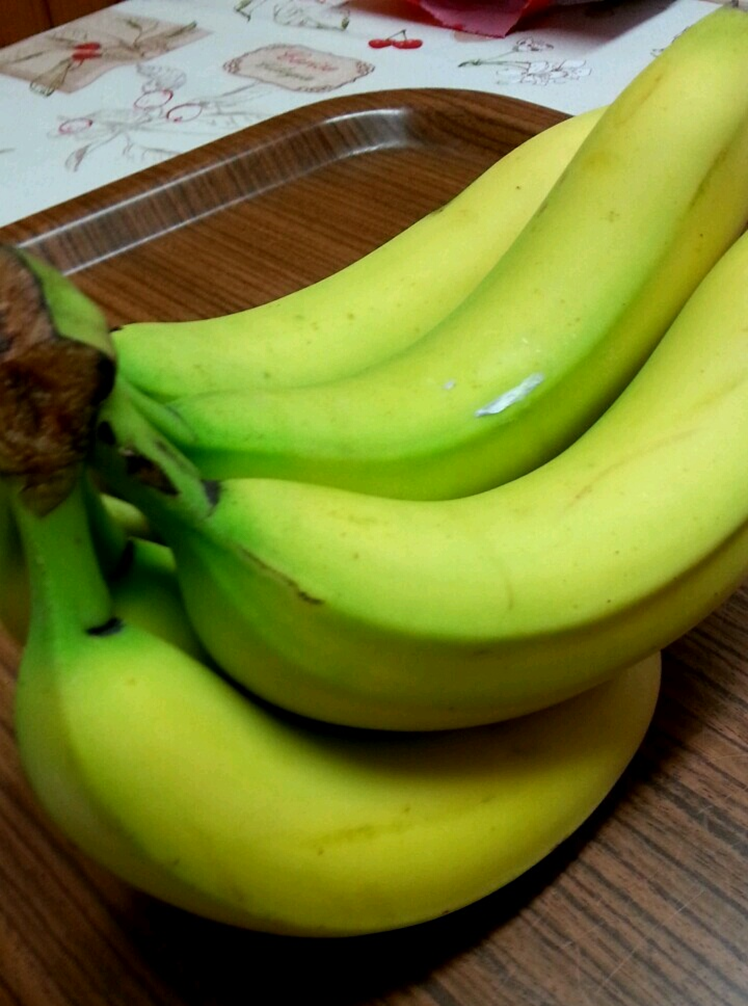 Schokolade
Kekse
Bananen
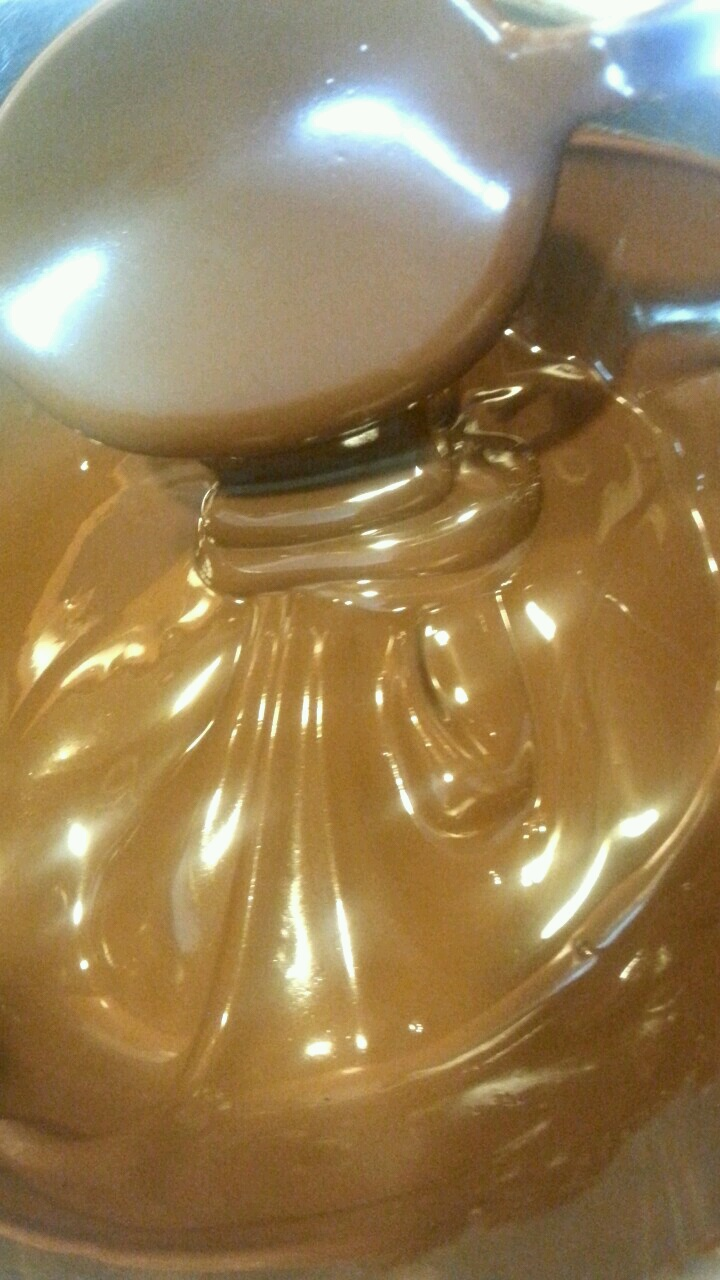 Schokolade schmelzen
Bananen in Räder schneiden
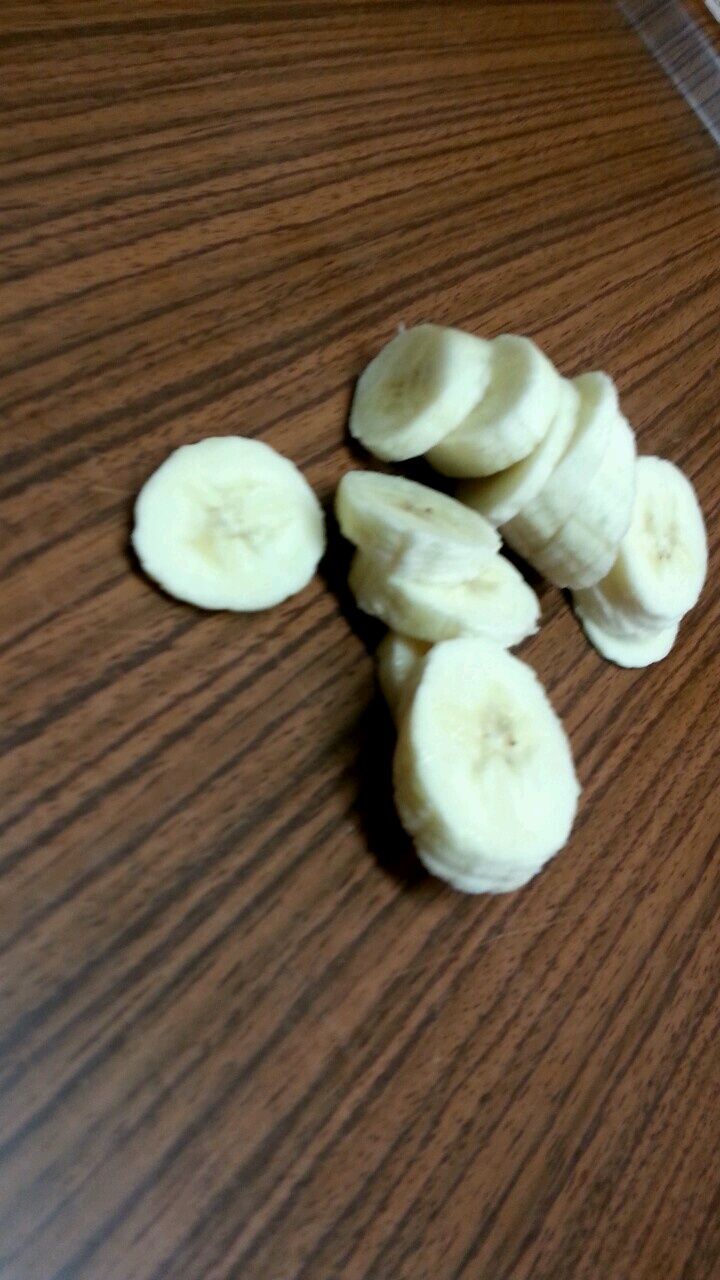 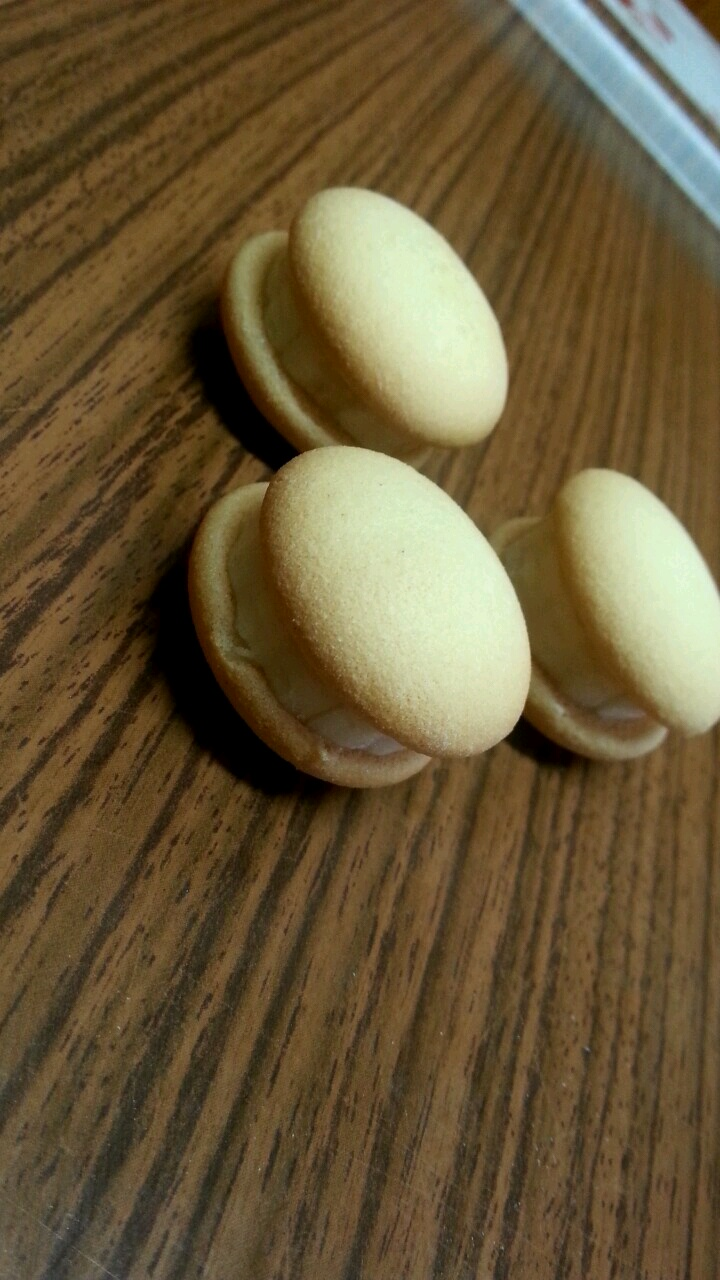 Bananenstücke zwischen 
	zwei Kekse legen
in Schokolade eintauchen
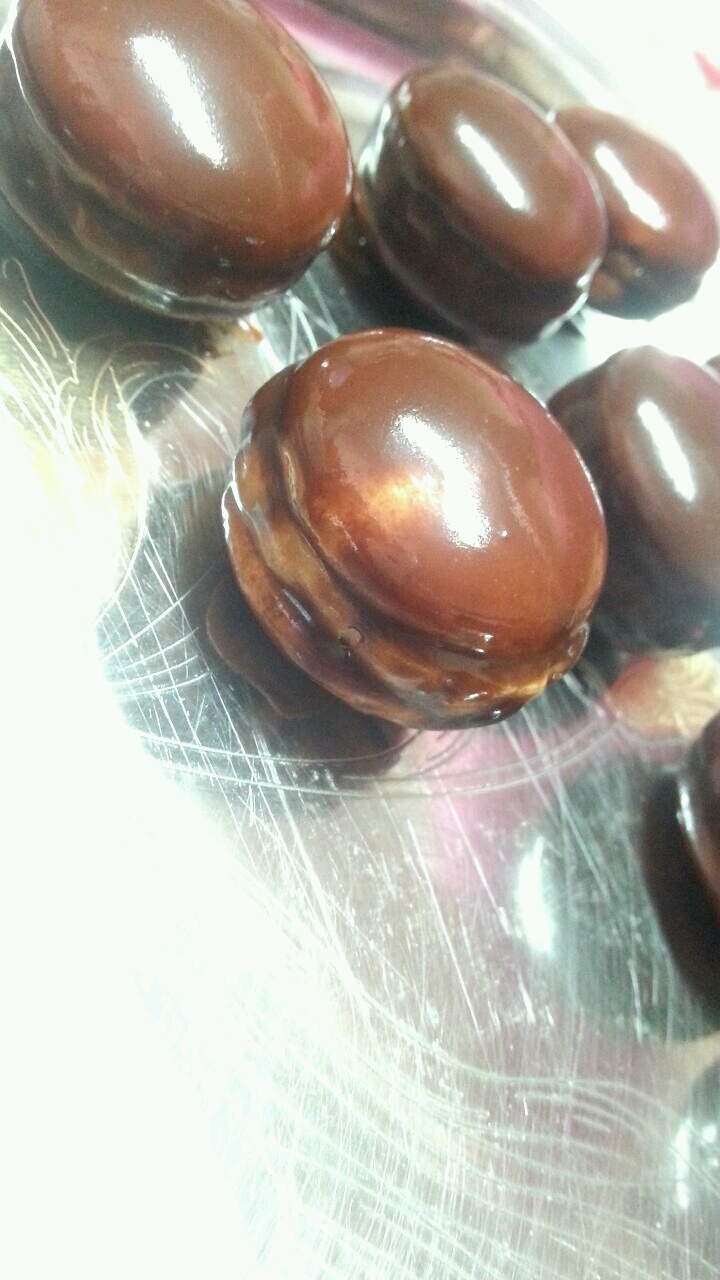 Guten Appetit!!!